Gewichtseinheiten
Одиниці ваги [Odynytsi vahy]
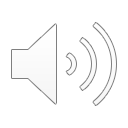 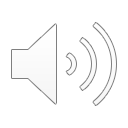 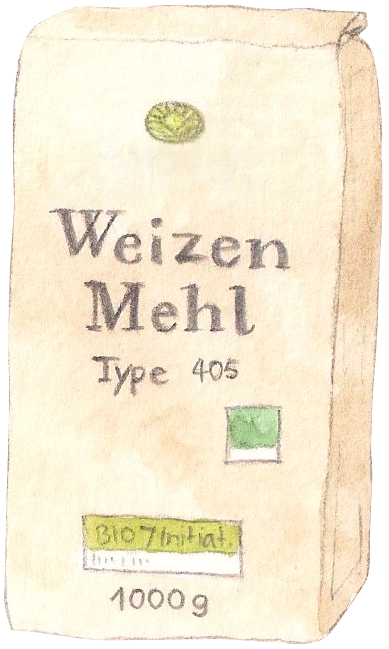 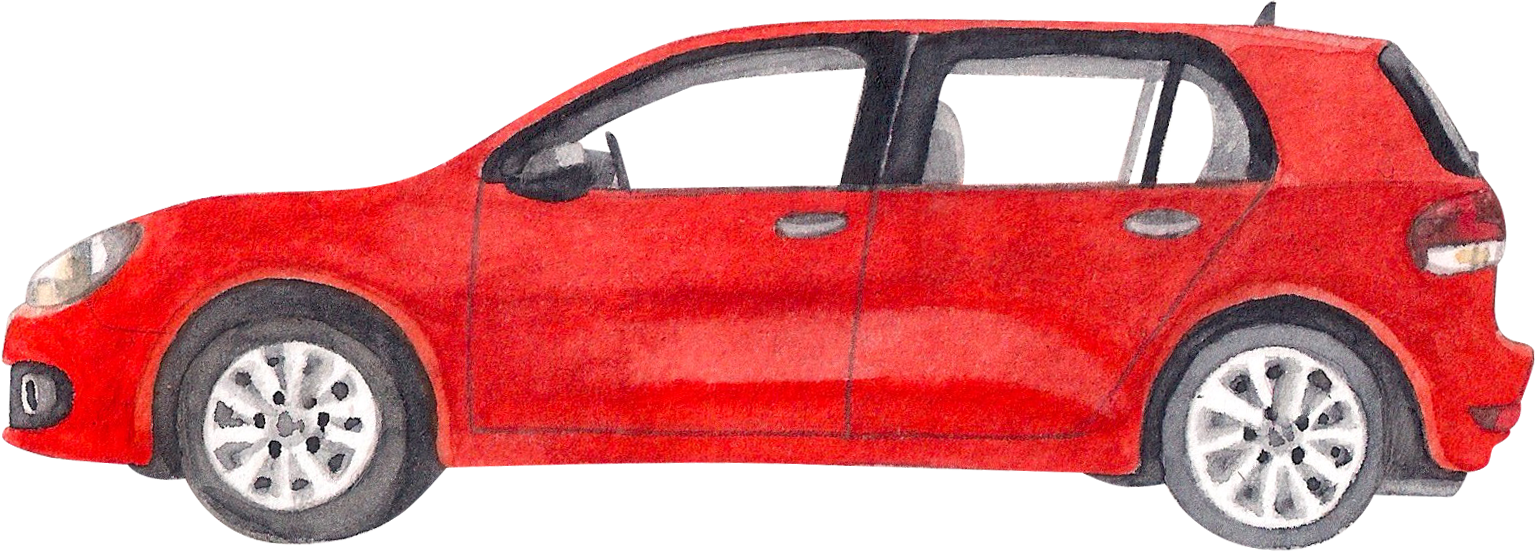 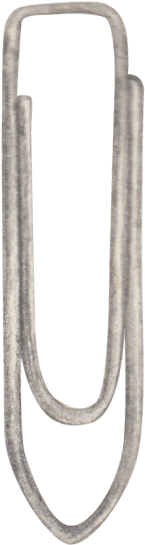 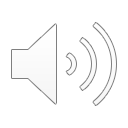 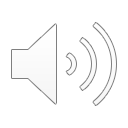 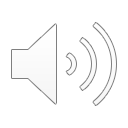 das Kilogramm (kg)
die Tonne (t)
das Gramm (g)
кілограм (кг)
[kilohram (k·h)]
тонна (т)
[tonna (t)]
грам (г)
[hram (h)]
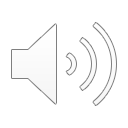 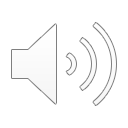 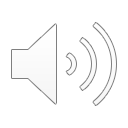 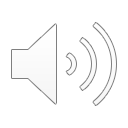 Eine Tonne hat 1000 Kilogramm.
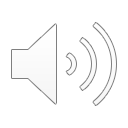 Ein Kilogramm hat 1000 Gramm.
В одній тонні 1000 кілограмів.[V odniy tonni 1000 kilohramiv.]
В одному кілограмі 1000 грамів.[V odnomu kilohrami 1000 hramiv.]
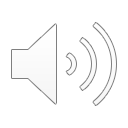 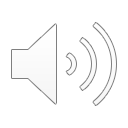 Wir messen
Ми вимірюємо [My vymiryuyemo]
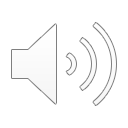 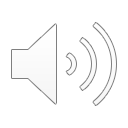 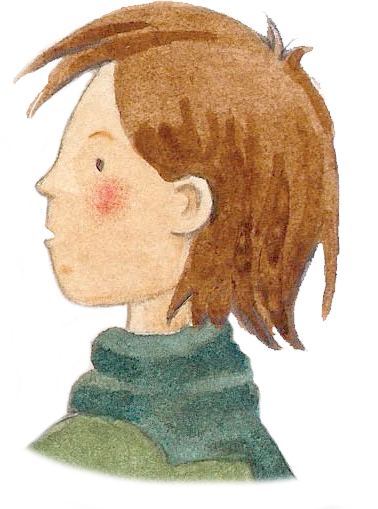 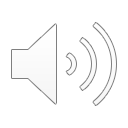 Ich bin 25 Kilogramm schwer.
Я важу 25 кілограмів.
[Yа vazhu 25 kilohramiv]
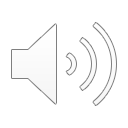 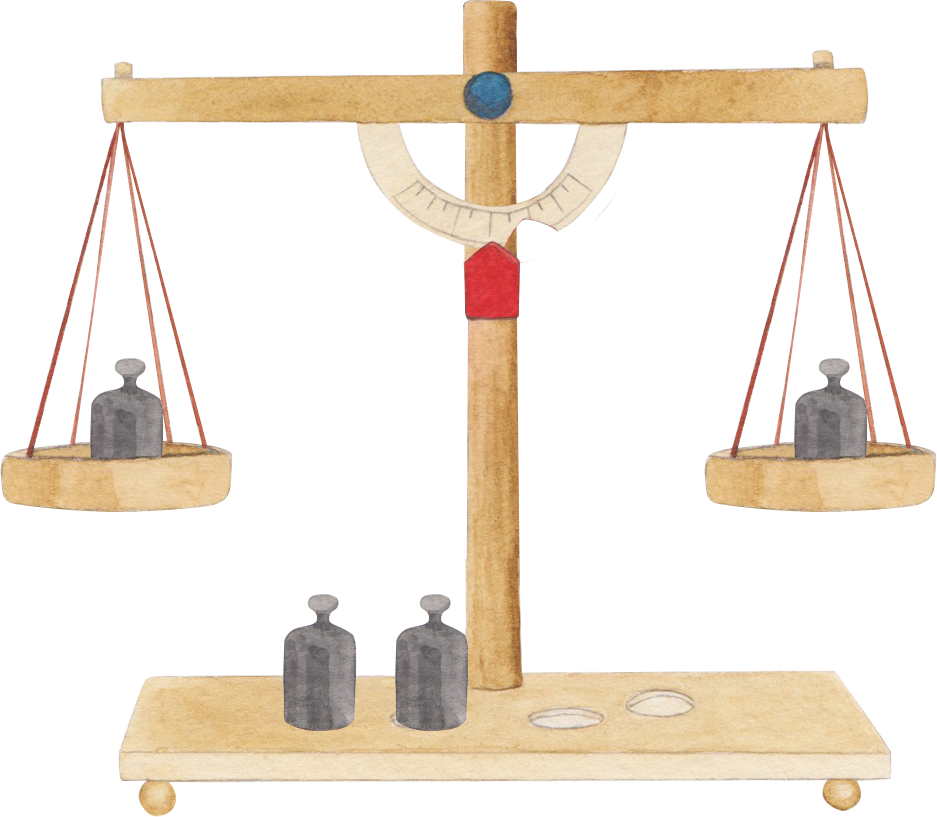 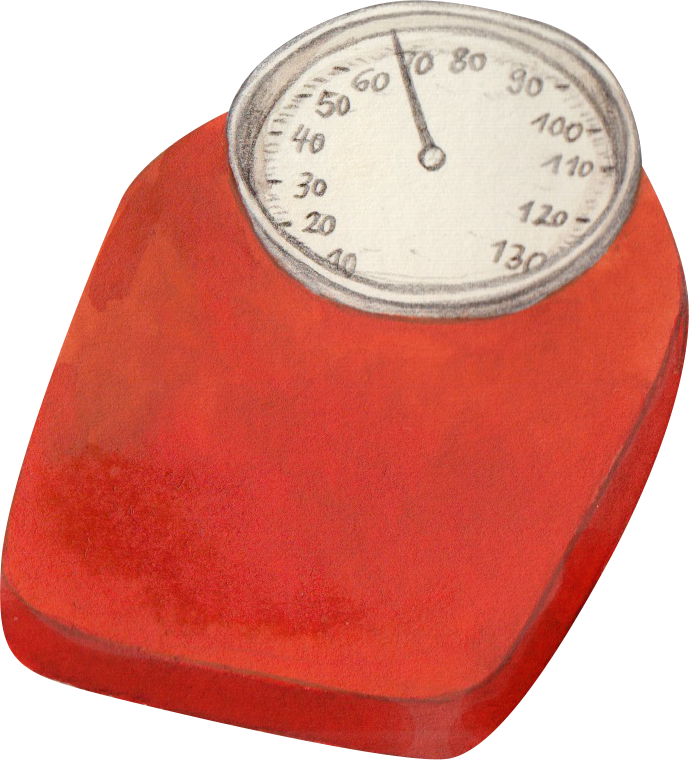 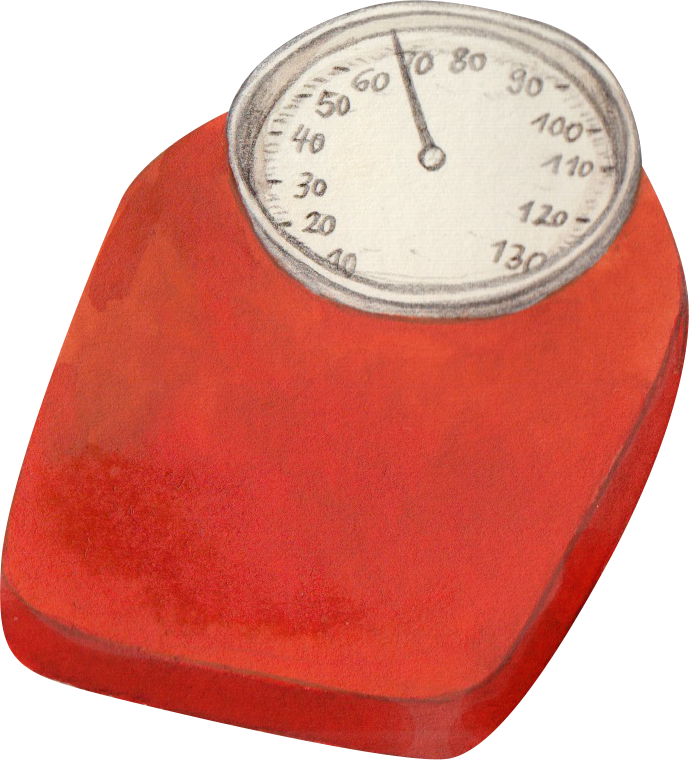 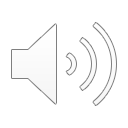 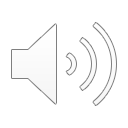 die Waage
die Waagen
ваги
[vahy]
ваги
[vahy]
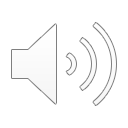 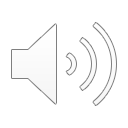 Wir messen
Ми вимірюємо [My vymiryuyemo]
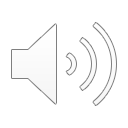 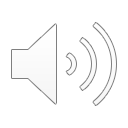 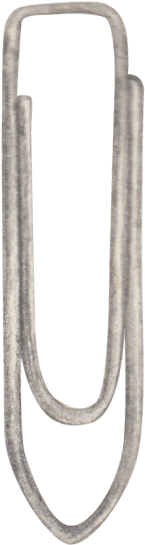 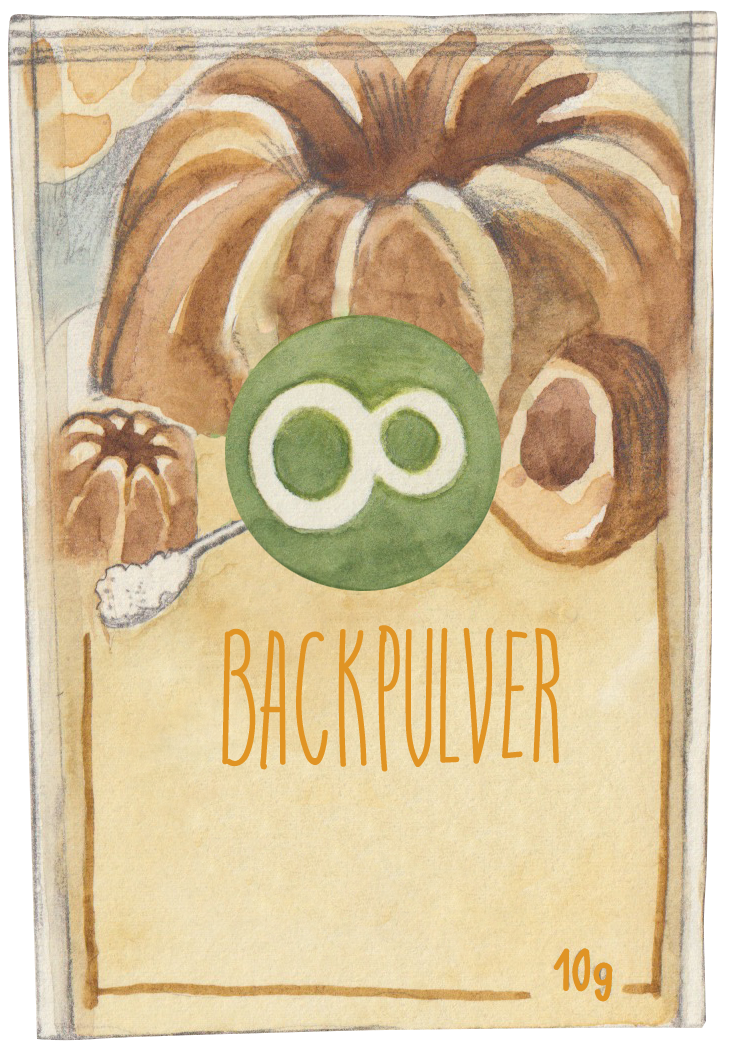 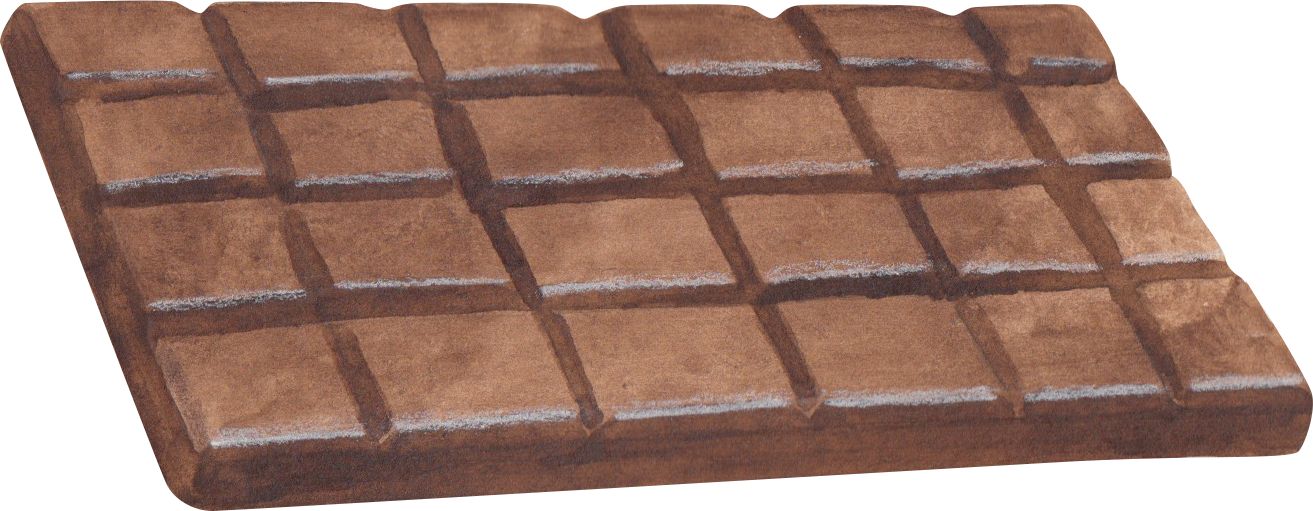 10g
100g
1g
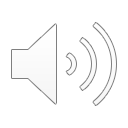 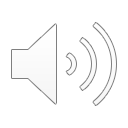 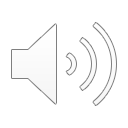 das Backpulver
die Schokolade
die Büroklammer
порошок для випікання
[poroshok dlya vypikannya]
шоколад
[shokolad]
скріпка
[skripka]
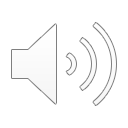 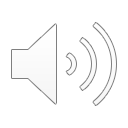 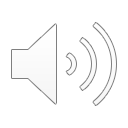 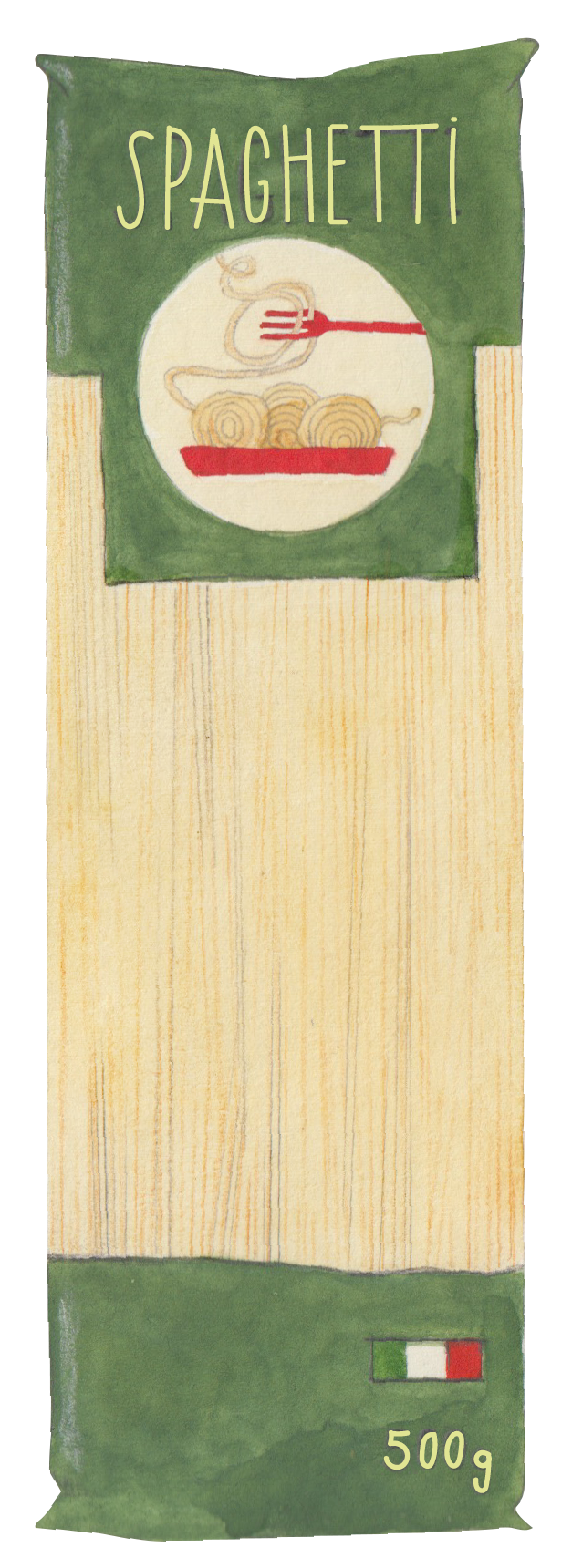 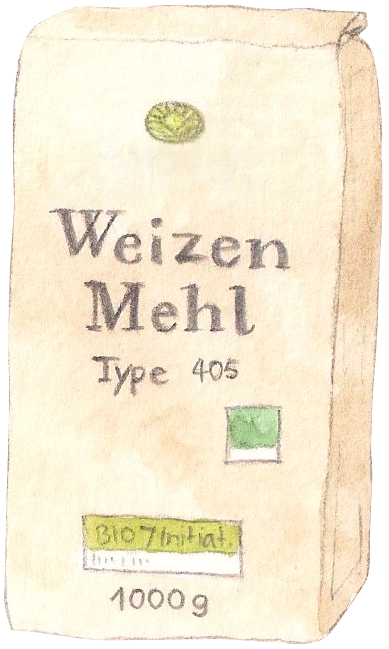 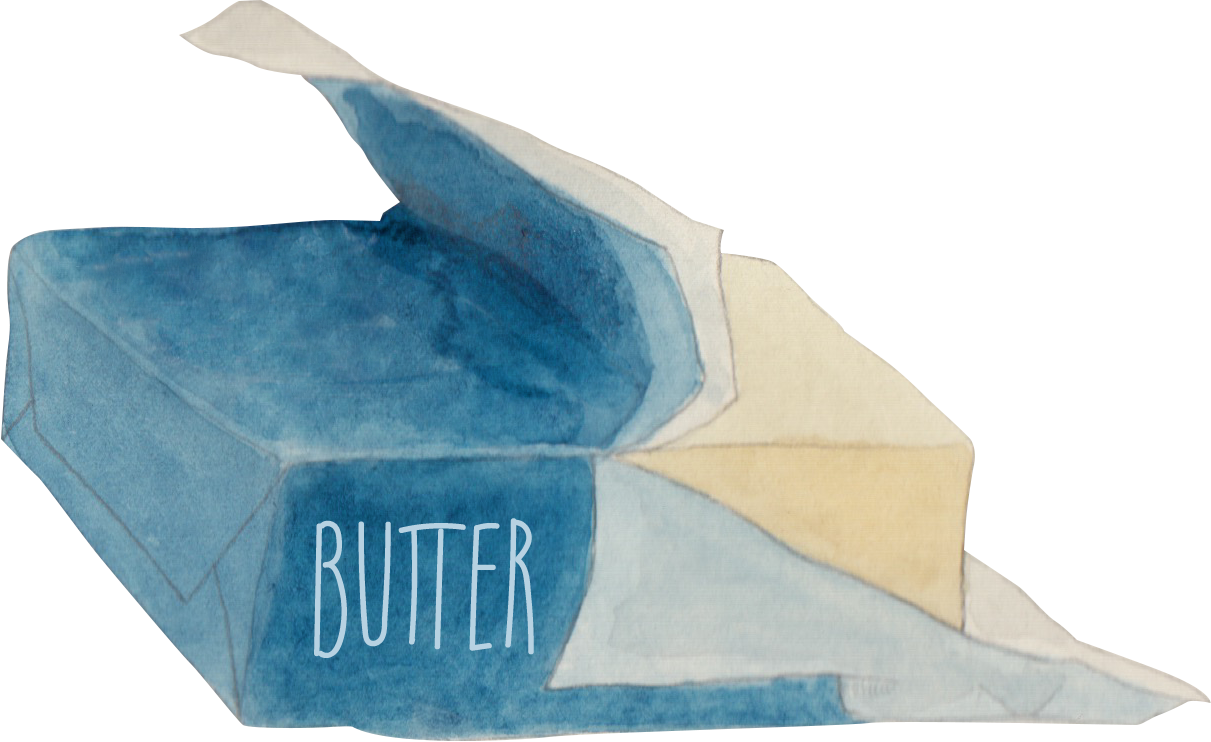 250g
500g
1kg
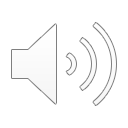 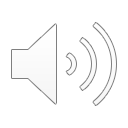 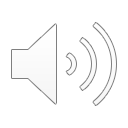 die Butter
die Nudeln
das Mehl
вершкове масло
[vershkove maslo]
макарони
[makarony]
борошно
[boroshno]
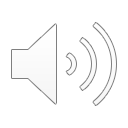 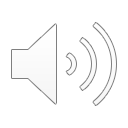 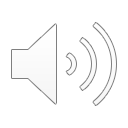 Wir messen
Ми вимірюємо [My vymiryuyemo]
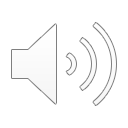 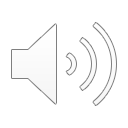 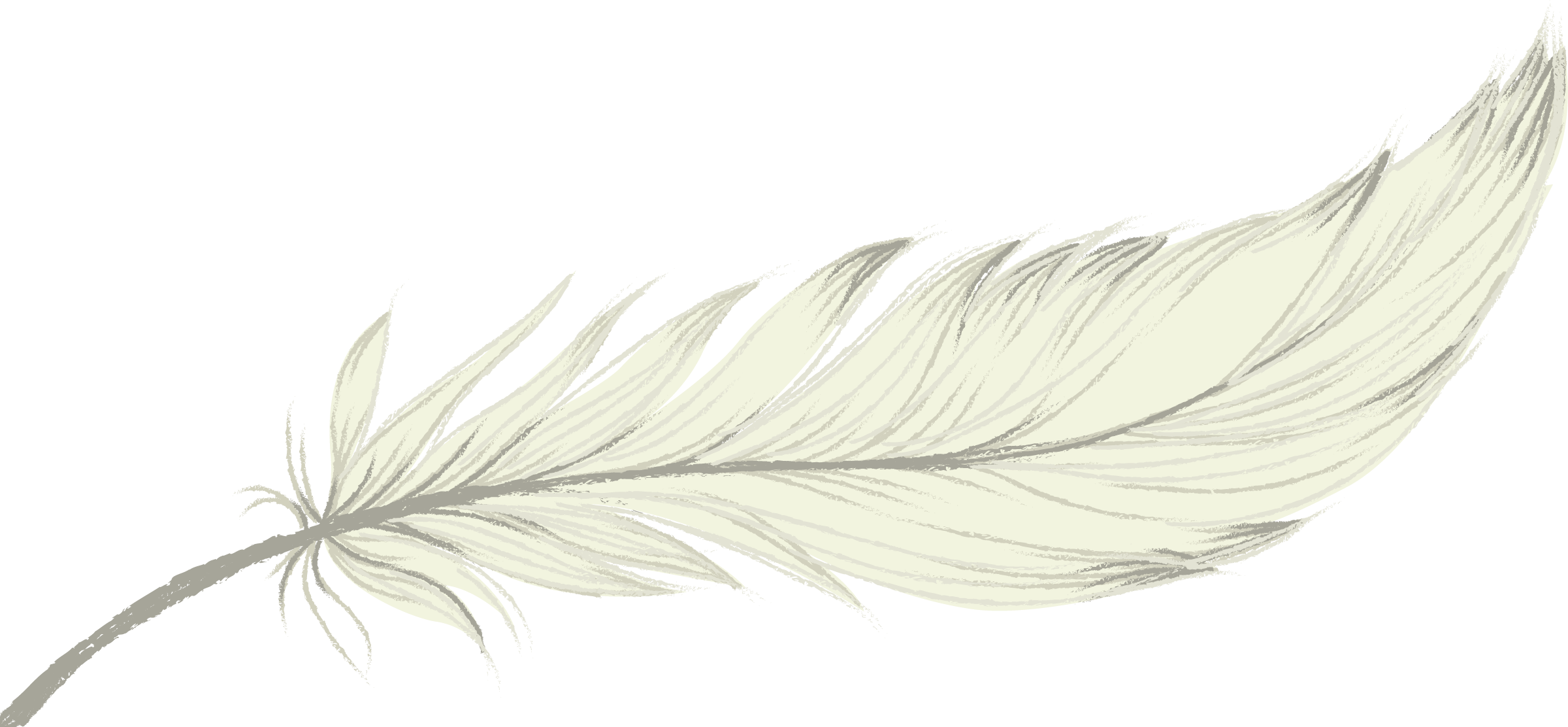 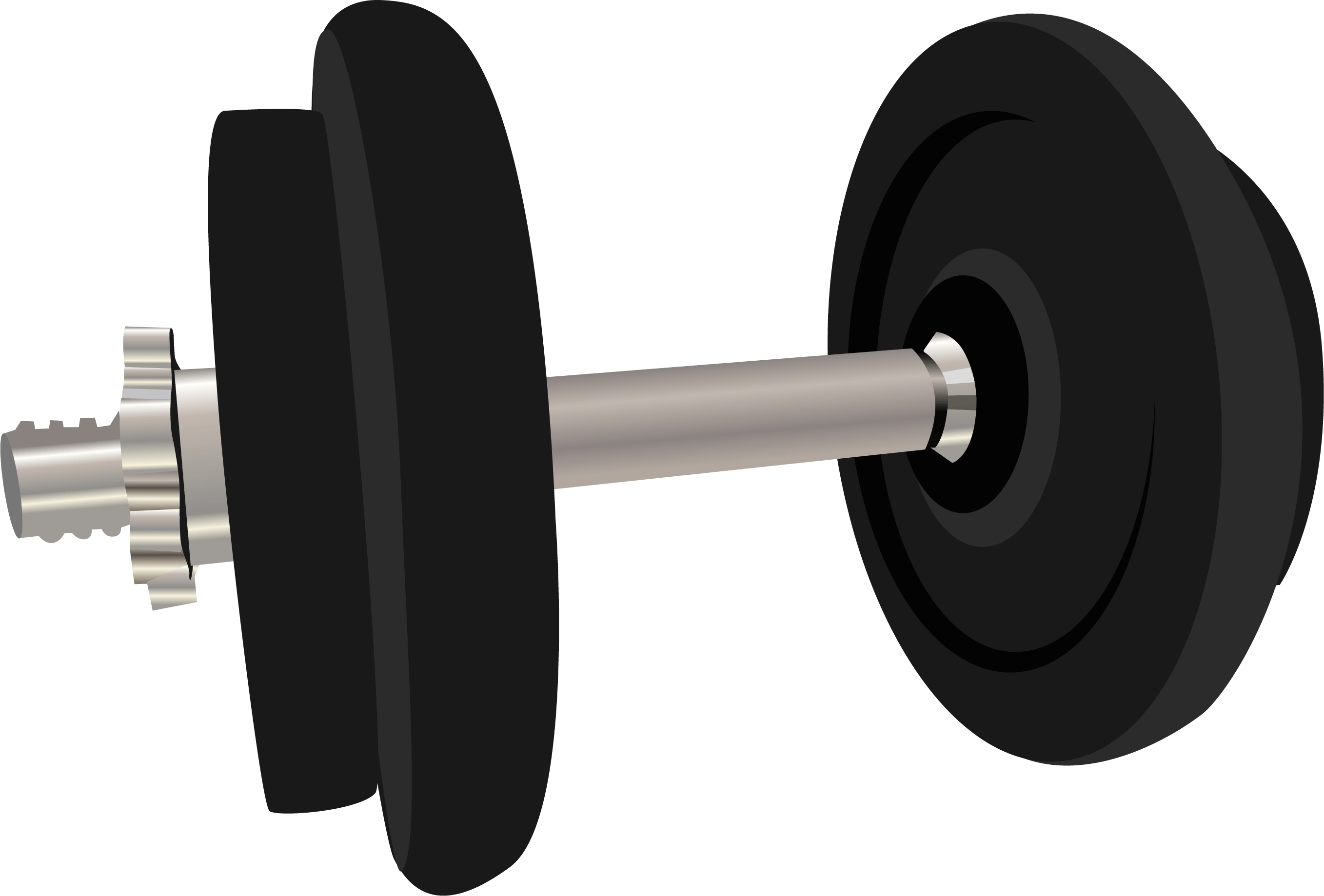 leicht
schwer
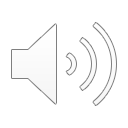 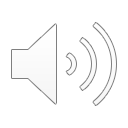 легко[lehko]
важко[vazhko]
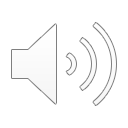 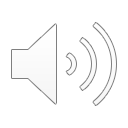 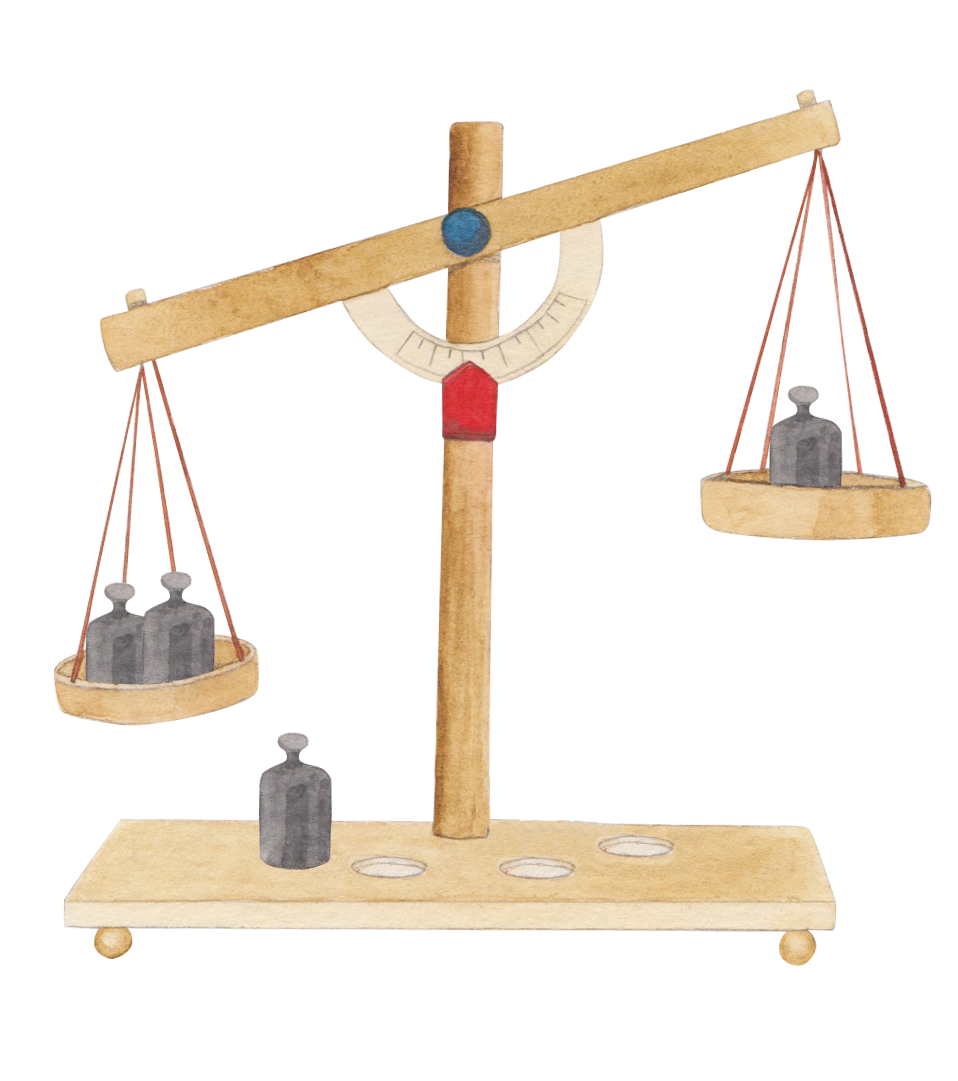 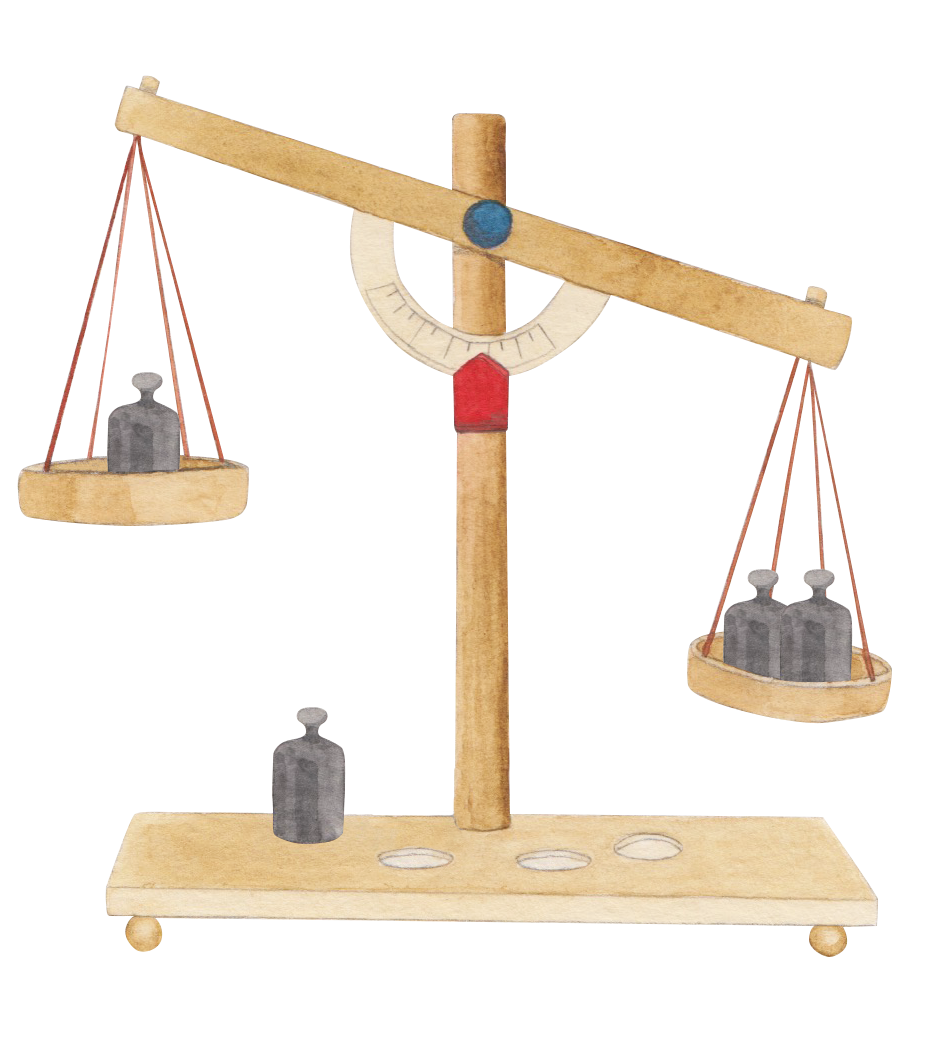 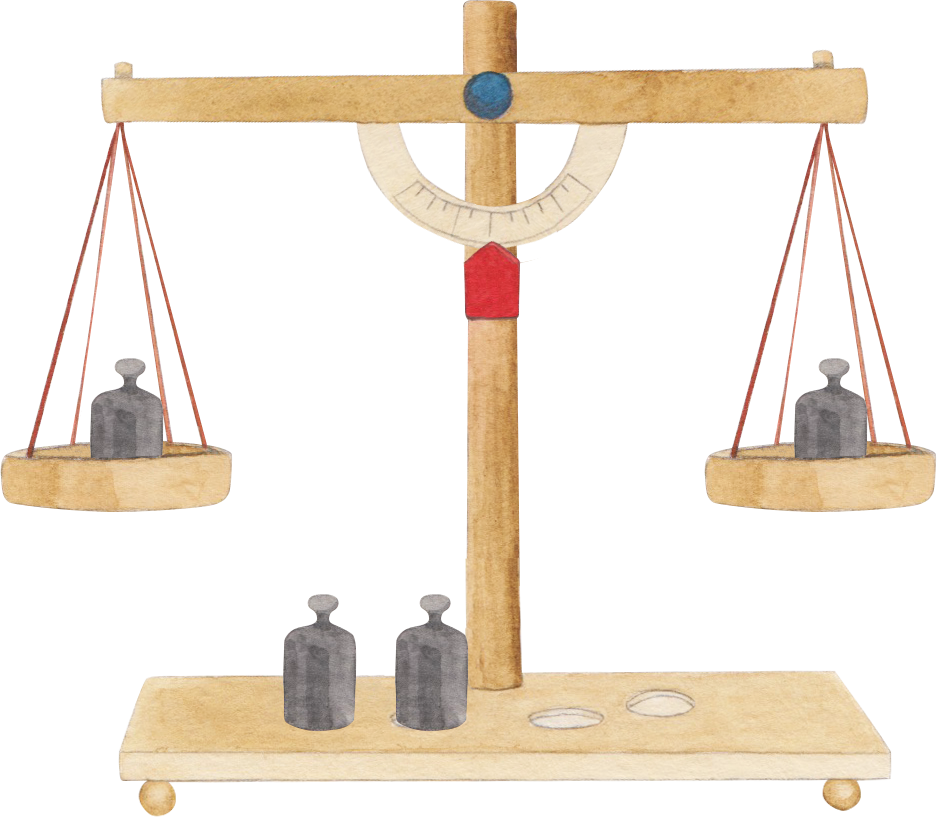 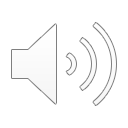 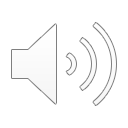 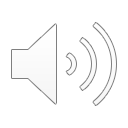 …ist leichter als…
…ist schwerer als…
…ist genauso schwer wie…
… легше ніж …
[lehshe nizh ]
… важче ніж…
[vazhche nizh]
... важить так само, як ...
[... vazhytʹ tak samo, yak ...]
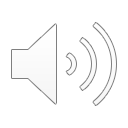 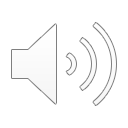 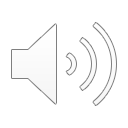